UNIDAD 4
PSICOLOGÍA SOCIAL DE LA FAMILIA
Ciclo Lectivo 2022
La (in)definición de la Familia
¿De qué hablamos cuando hablamos de Familia?	
Uno de los primeros y más complejos problemas a
los que tenemos que enfrentarnos en el estudio
de la familia es su definición.
Algunas definiciones…
“Los miembros del hogar emparentados entre sí, hasta un gradodeterminado por sangre, adopción y matrimonio” 

(OMS)
“Conjunto de personas que conviven bajo el mismo techo, organizadas en roles fijos (padre, madre, hermanos, etc.) con vínculos consanguíneos o no, con un modo de existencia económico y social comunes, con sentimientos afectivos que los unen y aglutinan”. 

(OMS)
“Grupo de personas emparentadas entre sí que viven juntas”
 “Conjunto de ascendientes, descendientes, colaterales y afines de un linaje”

“Hijos o descendencia” 

“ Grupo de personas relacionadas por amistad o trato”

 (Real Academia Española)
“Un hombre y una mujer unidos en matrimonio forman con sus hijos una familia. Esta disposición es anterior a todo reconocimiento por la autoridad pública; se impone a ella. Se la considerará como la referencia normal en función de la cual deben ser apreciadas las diversas formas de parentesco”

(Catolicismo de la Iglesia Católica)
Estereotipo de “familia”
“Pequeña unidad que se configura a partir de las relaciones entre un hombre y una mujer, legalmente unidos por el matrimonio, con uno o más hijos en común.
Comparten una residencia y vínculos de afecto, apoyo mutuo y una identidad común”
Familia nuclear y familia extensa: El discurso ideológico
El discurso ideológico en el pasado y en el momento actual gira en torno a dos tipos simplificados de familia supuestamente idealizados que forman parte de la imaginería popular y de algunos científicos sociales, generadores de una dicotomía entre lo “bueno” y lo “malo”:
Estereotipo de familiaUnidad doméstica, heterosexual, conyugal y nuclearDefinición unitaria y normativa de la organización familiar que omite, olvida y margina otras posibilidades, que son consideradas como “desviadas”
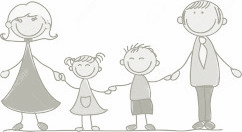 Hombre y mujer legalmente unidos en matrimonio.
División sexual del trabajo: hombre proveedor de recursos y mujer en el rol doméstico y al cuidado de los hijos.
Residencia común.
Actividad sexual entre los miembros adultos.
Educación y cuidado de los hijos biológicos de la pareja.
Determinada por vínculos de afecto, identidad común y apoyo mutuo.
Se tiende a generalizar y a adoptar un modelo único e ideal, oscureciendo a veces la diversidad de situaciones y experiencias existentes.

		Esa forma de concebir la familia que es parte del sentido 	común y en consecuencia algo que se da por supuesto, 	puede ser, sin embargo, el reflejo de las creencias 	tradicionales respecto de cómo se configuran las 	relaciones sexuales, emocionales y parentales en el seno 	de una familia.

	Como resultado de este supuesto, la tendencia a definir otras formas como “inusuales”, “desviantes”, e incluso “patológicas” es significativamente mayor.
Tolosana (1976):

	La palabra FAMILIA es una compleja unidad significante;  tan pronto como la pronunciamos nos vemos enredados en la maraña de un problema lingüístico.

	La pretensión de encontrar una definición acabada, uniforme y consensuada de familia posiblemente sea una tarea estéril, utópica e inviable.
Pero el problema de la definición no es sólo una cuestión de semántica…


	La opción por la que se opte tiene repercusiones importantes, por ejemplo en la concepción de los roles sociales y de género, o incluso en la política social.
La  dificultad con el concepto de “la familia” estriba en que normalmente asumimos la preeminencia de la familia nuclear y expresamos la creencia de que comprendemos su significado, pero el análisis más superficial revela una gran diversidad de formas de familia que poco o nada tienen que ver con el concepto mayoritariamente compartido.
Lograr una definición “aceptable” se hace más difícil cuanto mejor se conocen las variaciones históricas y culturales, así como también la realidad contemporánea de formas familiares alternativas o acuerdos de vida domésticos.

Gracia Fuster y Musitu Ochoa, 2000, p. 37
Búsqueda en Google: «familia»Resultados en imágenes
Entonces… ¿de qué hablamos cuando hablamos de Familia?
Giri y Córdoba, 2003.
Las características de las familias se van modificando, condicionadas por una multiplicidad de variables vinculadas con la dimensión material de la vida cotidiana y su relación con otras organizaciones de la sociedad.
	
	Procesos de transformación más amplios, como la urbanización, la industrialización, las crisis sociales y económicas, la aparición de nuevos movimientos sociales, etc., convierten a la familia en un espacio no tanto privado sino más bien social.
Además, tiene una importante 
	dimensión simbólica, relacionada con el sentido que adquiere para sus integrantes.

	Así, las representaciones y valores de éstos van construyendo el “ideal familiar” de cada momento histórico, interpelados por discursos que desde distintos ámbitos, les indican lo esperable, lo permitido y lo reprobado, y condicionan así su desenvolvimiento.
Más allá de las explicaciones y teorizaciones acerca del origen de la familia –que permiten poner de relieve que se trata de una realidad sujeta a transformaciones– resulta necesario pensar en nuestra familia, la familia occidental que conocemos.
Tipos de hogares
Nucleares biparentales o “completas”
Monoparentales
Familias ampliadas
Hogares no familiares
Familias complejas/reconstituídas (ensambladas)
Familias secundarias
¿Por qué están dadas las transformaciones en la “familia”?
Trasformaciones demográficas
Transformaciones en los roles de género
Aumento de las posibilidades de separación, divorcio y viudez.
Matrimonios tardíos
Disminución del n° de hijos
Crisis económica
Relación familia - Estado
La familia como parte de los diferentes procesos históricos, no es ni un receptor pasivo de los cambios sociales ni el elemento inmutable de un mundo en constante transformación.

Gracia Fuster y Musitu Ochoa, 2000, p. 44
Las claves de la diversidad familiar (Rapaport y Rapaport, 1982)
Organización interna: patrones de trabajo doméstico y fuera del hogar, remunerado o no.

Cultura: variaciones en las conductas, creencias y prácticas como resultado de afiliaciones culturales, étnicas, políticas o religiosas. 

Clase social: diferencias en la disponibilidad de recursos materiales y sociales.

Período histórico: experiencias particulares que tienen las personas nacidas en un período determinado. 

Ciclo vital: sucesos que tienen lugar en el ciclo vital de la familia (formación de la familia, hijos pequeños, hijos adolescentes, nido vacío, jubilación, etc.)
Características del estudio de las familias en los años ‘90
El impacto de las teorías y perspectivas feministas y de grupos minoritarios


El cambio de las formas familiares (divorcios, incorporación de la mujer en el mundo laboral, familias monoparentales, familias homosexuales, etc.)


Tendencia hacia una mayor inclusividad profesional. Interdisciplina.


Tendencia hacia una mayor diversidad teórica y metodológica


Mayor preocupación por el lenguaje y el significado. Análisis cualitativos y acercamiento hermenéutico.
Movimiento hacia acercamientos más constructivistas y contextuales


Mayor preocupación por cuestiones éticas, valores y religión. Importancia de comprender las interrelaciones entre valores de la familia y de los investigadores, relación entre familia y religión, etc.


Tendencia a romper la dicotomía entre las esferas pública y privada de la vida familiar. 


Tendencia a romper la dicotomía entre la ciencia social de la familia y la intervención familiar. Declive de los acercamientos tradicionales objetivistas y “libres de valores”


Un mayor reconocimiento de los investigadores de la familia de los límites contextuales de la teoría familiar y del conocimiento basado en la investigación.
Familia y Rol del Estado
Los cambios sociales, las crisis económicas y el aumento de la tasa de desempleo generan una paradoja: si las familias deben ser una fuente de sostén y protección para sus miembros, ¿Cómo cumplir estas funciones en un contexto de gran inseguridad? ¿Puede la familia ser garante de derechos?
Familia como “Elemento natural, universal y fundamental de la sociedad, tiene derecho a la protección de la sociedad y del Estado”
 (Declaración de los Derechos Humanos)

El Estado es quien esta a cargo del diseño e implementación de políticas publicas integrales y transversales de equidad y protección de los miembros de la familia, apoyando sus funciones.
Lo que define a la familia, en todo caso, es el conjunto de funciones, tareas, obligaciones y roles que pueden ser desempeñadas por cualquiera de sus miembros, mas allá de la forma específica que pueda adoptar.

Esto sugiere una concepción de la dinámica de la vida familiar como un proceso. Esto es, son los intentos continuos de solucionar esas tareas que personifican o expresan la vida familiar más que la forma particular —nuclear, uniparental, recímstítuida, extensa, comuna, etc.— lo que emerge como un intento de solución.
ACTIVIDAD PRÁCTICA
Censo de Población 2010
Algunos datos para analizar los cambios en la
composición de las familias argentinas*


*ver archivo Actividad Práctica
A continuación se presentan algunos datos extraídos del informe presentado por el Instituto Nacional de Estadísticas y Censos (INDEC) tras el censo de población efectuado en 2010, en el cual se publica información relativa a la composición de los hogares argentinos en el momento de efectuar las encuestas, y que marcan la comparación con el censo poblacional del período anterior (2001). La consigna se divide en dos partes:
- En primer lugar, a partir de los datos expuestos, analizar: ¿cuáles son los cambios principales que pueden registrarse en la estructura de las familias en estos 10 años (2001-2010)?
- En segundo lugar, ¿cuáles serían posibles factores explicativos –ya sean de índole social, política, económica, subjetiva– que incidieron para que se produzcan estos cambios? ¿Y cuáles podrían ser las implicaciones y consecuencias de estas transformaciones en la composición de las familias, tanto a nivel social e interpersonal como en el desarrollo de la subjetividad?
Bibliografía Consultada
Ariño, M. y Geldstein, R. (2003). “Transformaciones en las organizaciones familiares” (pp. 43-61). En Abán, G. et al. 	Familia y género: aportes a una política social integral. Bs. As.: Consejo Nacional de la Mujer.
Ficha interna de cátedra Psicología Social UCSF: Censo de Población 2010. Algunos datos para analizar los cambios 	en la composición de las familias argentinas.
Giri, B.; Córdoba, C. (2003). “Abordaje integral de la familia” (pp. 13-22). En Abán, G. et al. Familia y género: 	aportes a una política social integral. Bs. As.: Consejo Nacional de la Mujer.
Gracia Fuster, E. y Musitu Ochoa, G. (2000). Capítulo 3: “Desarrollo teórico en el estudio de la familia” (pp.79-82), 	Capítulo 4: “La familia como interacción” (pp. 96-124), Capítulo 5: “La familia como sistema” (pp. 126-	155) y Capítulo 6: “La familia como construcción social” (157-160/175-182). En Psicología Social de la 	Familia. Barcelona: Paidós Ibérica.
Burin, M. (2008). ‘Yo soy trabajador como mi mamá’. Hombres que acceden al mundo laboral por identificación 	con la madre. Recuperado de http://www.pagina12.com.ar/diario/psicologia/9-100571-2008-03-	13.html
Burin, M. y Meler, I. (1998). Género y Familia. Poder, amor y sexualidad en la construcción de la subjetividad. Bs. 	As.: Paidós.
Instituto Nacional de Estadística y Censos (2012). Censo nacional de población, hogares y viviendas 2010: censo 	del Bicentenario: resultados definitivos. Serie B nº 2. 1a ed. Bs. As.: INDEC.
Meler, I. (2013). Desmatrimonio. ‘Daños colaterales’ del divorcio. Recuperado de http://www.pagina12.com.ar/
	diario/psicologia/9-226780-2013-08-15.html
Moguillansky, R. y Nussbaum, S. (2013). Malestar en la familia. De la ilusión moderna al desencanto posmoderno. 	Recuperado de http://www.pagina12.com.ar/diario/psicologia/9-227781-2013-08-29.html